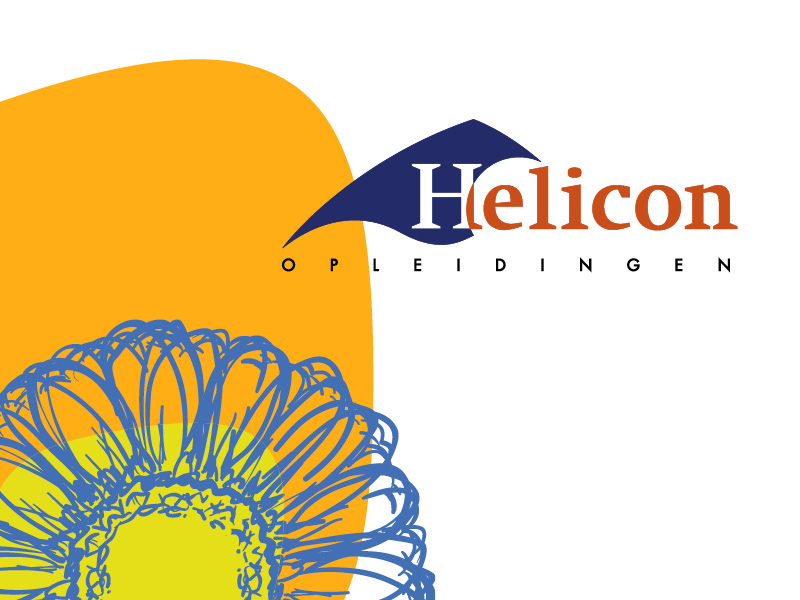 Beroep en BPV
Beroeps Gericht Onderwijs
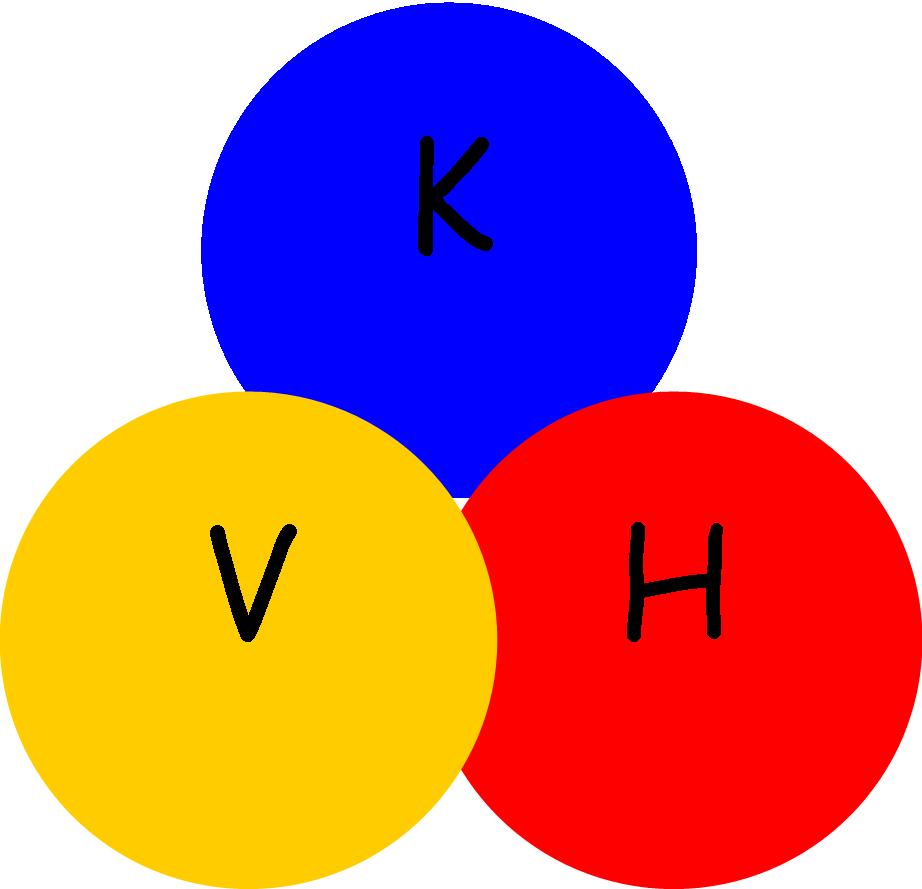 Helicon beoordeelt op:

Kennis
Houding
Vaardigheden
Deze worden beoordeelt d.m.v.:
Theoretische toetsen
Praktische handelingen
Beoordelen van competenties
Theoretische toetsen
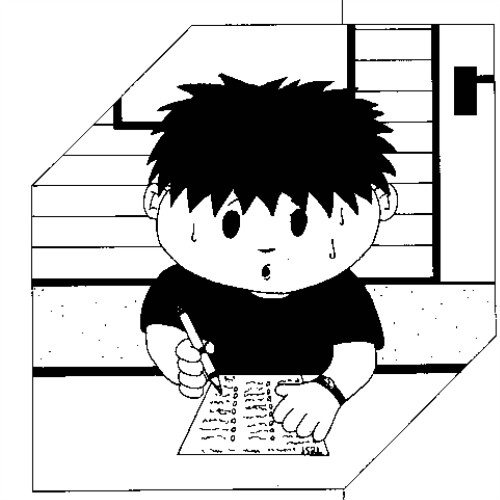 Praktische handelingen             Tijdens vakdag of BPV
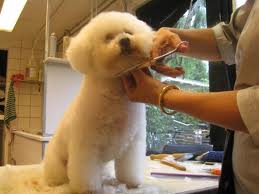 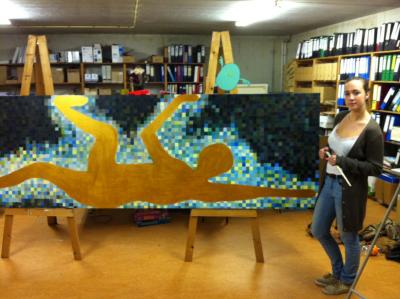 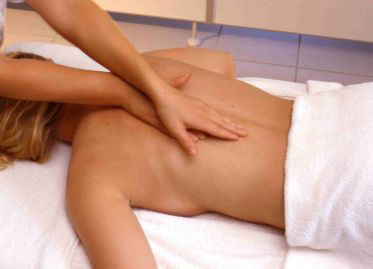 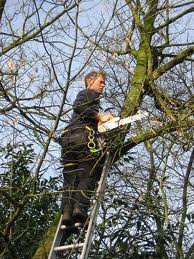 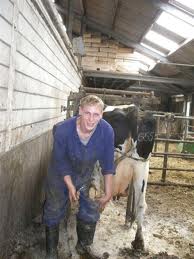 Bewijzen van competenties
Beslissen en activiteiten initiëren
 Samenwerken en overleggen
 Presenteren
 Formuleren en rapporteren
 Vakdeskundigheid toepassen
 Materialen en middelen inzetten
 Onderzoeken
 Leren
 Plannen en organiseren
Studie Loopbaan Begeleiding (SLB)
Doel:
Jezelf leren kennen (welke capaciteiten, interesses, ambities, wensen etc.)
Coachen bij het maken van keuzes omtrent persoonlijke ontwikkeling, competenties en loopbaanplanning
Oriëntatie op het beroepenveld, de sector en mogelijke vervolgopleidingen


Verzameld in Portfolio

Input voor mentor bij voortgangsgesprekken en mentoruur
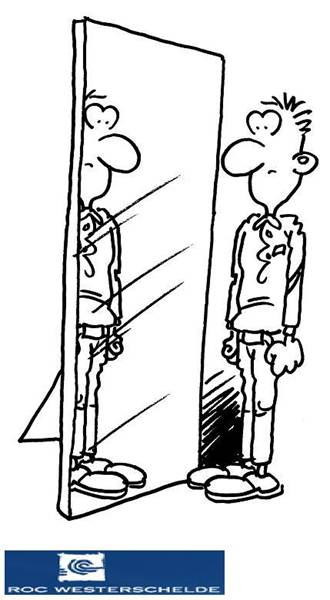 Voortgangsgesprek
Twee keer per jaar met mentor

1ste  gesprek  hoe gaat het? 0-meting

2de gesprek  competenties bewijzen
Leerjaar 1     stap 1/2
Leerjaar 2     stap 3/4
Leerjaar 3/4  gemiddeld stap 5/6
Competentie
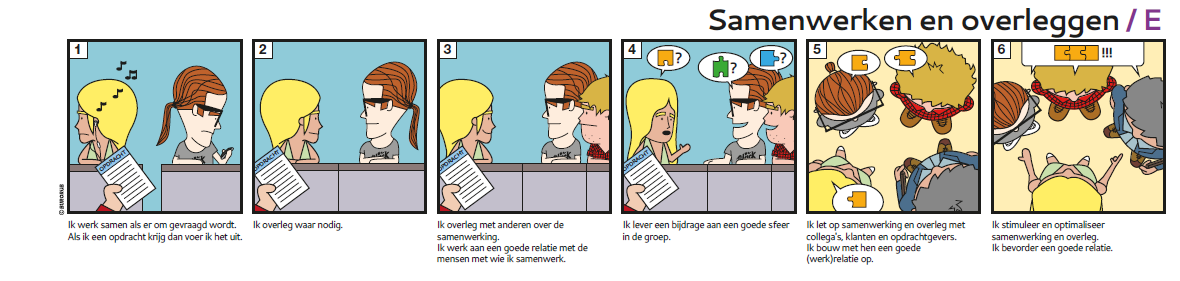 Competentiescan
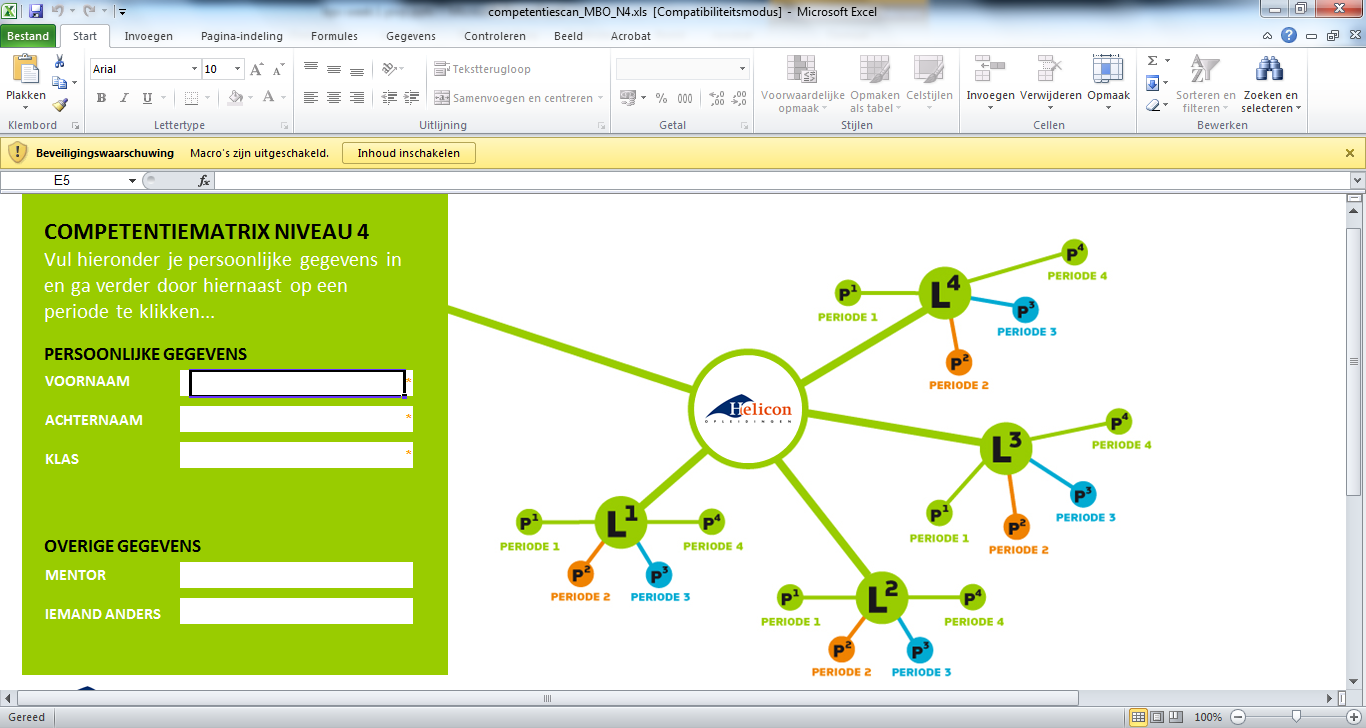